Practical course on FAIR Data Stewardship in Life Science
Module 2.1 - Open Access: what and how
Gina Pavone, CNR-ISTI		0000-0003-0087-2151

Emma Lazzeri, GARR		0000-0003-0506-046X
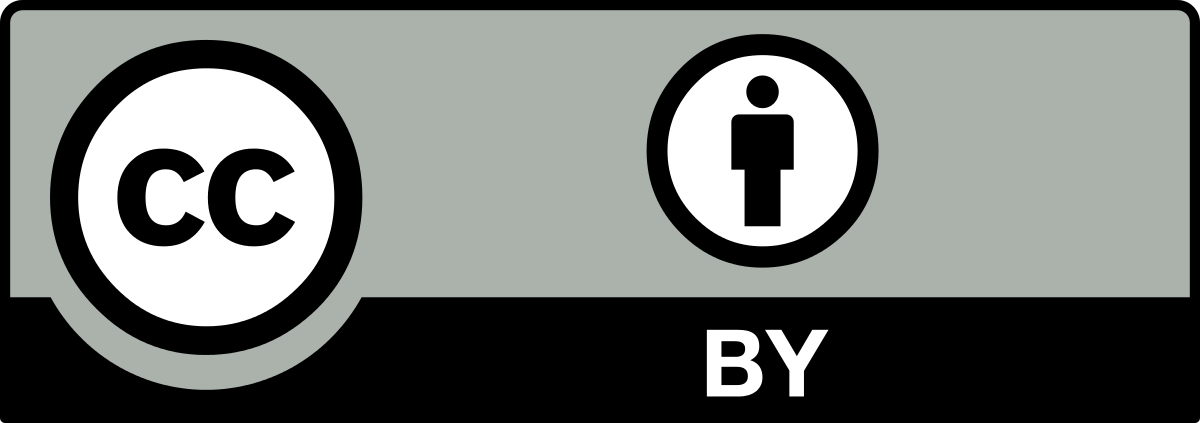 FAIR data stewardship in life science
COURSE OUTLINE
March 2, 2022
March 7, 2022
March 11, 2022
RDM: why it is essential to take care of data and how to do it
Hands on session Retrieving and putting together all the elements to produce a DMP
!
Open Science: why do we need it and how is it “embedded” in Horizon Europe
Mod. 2
Mod.4
Mod. 1
Mod. 3
Mod. 5
March 4, 2022
March 9, 2022
Open Access: what and how;
Open Research Europe
Tools and support
Case studies: how to manage FAIR data in life science
Our trip together today
FAIR data stewardship in life science
What
How
Help
Why
RDM
Support
No burden
on authors
Open Access
Definition and main aspects
The importance of taking care of data
Capacity building and open-science.it
OA without APCS
WARNING: this is going to be an  interactive  webinar!
Please stop looking at your email, chats, messages!
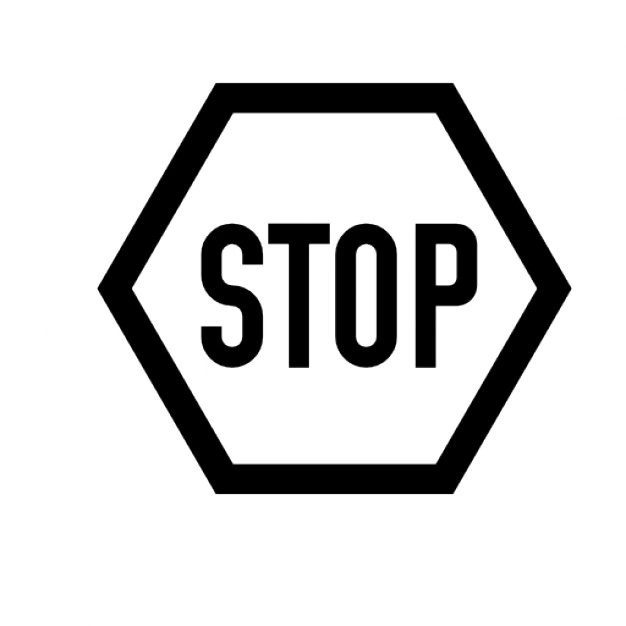 How will we get there
Interactive tools for this course
Mentimeter
VRE
Chat box in BBB
We will use Mentimeter to interact with you during each module. Mentimeter will also be used in the discussion at the end of each lesson
Reach out the Virtual Research Environment to find out materials and communications. Please use this space to interact  between modules and also after the end of the course.
In case you have any questions during the presentations, please use the chat and we will answer ASAP!
Chat pubblica
Connect to:
www.menti.com
code: 5722 0579
Connect to: https://eosc-pillar.d4science.org/group/eoscpillaroslf
You can use your institutional, LinkeDin, Google, Twitter or GitHub account or create a new one.
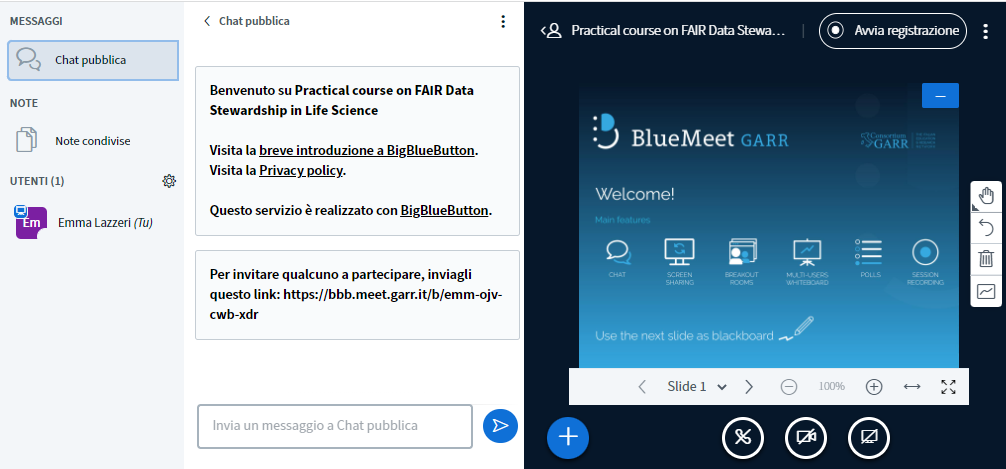 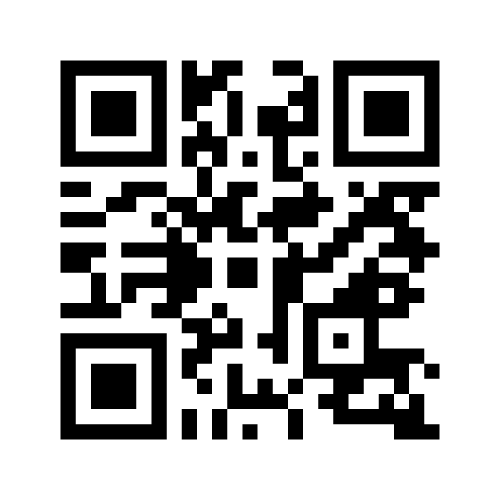 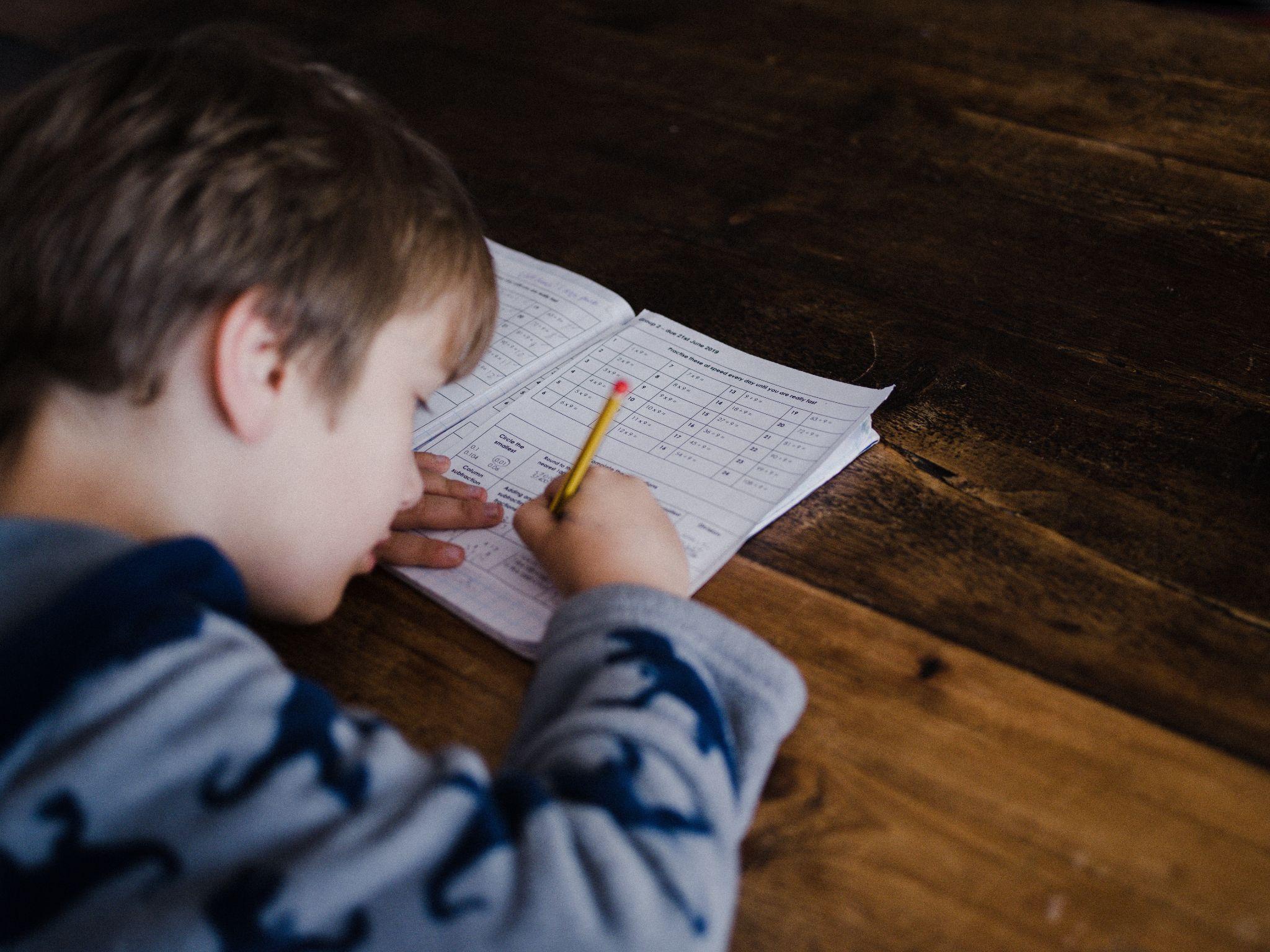 Homework
Discussion
Photo by Annie Spratt on Unsplash
Exercise - Achievement Impact
When drafting a proposal for Horizon Europe, you are asked to list of up to 5 publications, widely-used datasets, software, goods, services, or any other achievements relevant to the call content.
The significance of publications are not evaluated on the basis of the Journal Impact Factor of the venue they are published in, but on the basis of a qualitative assessment provided by the proposers for each publication.
Try to compile a single achievement qualitative assessment for your proposal!
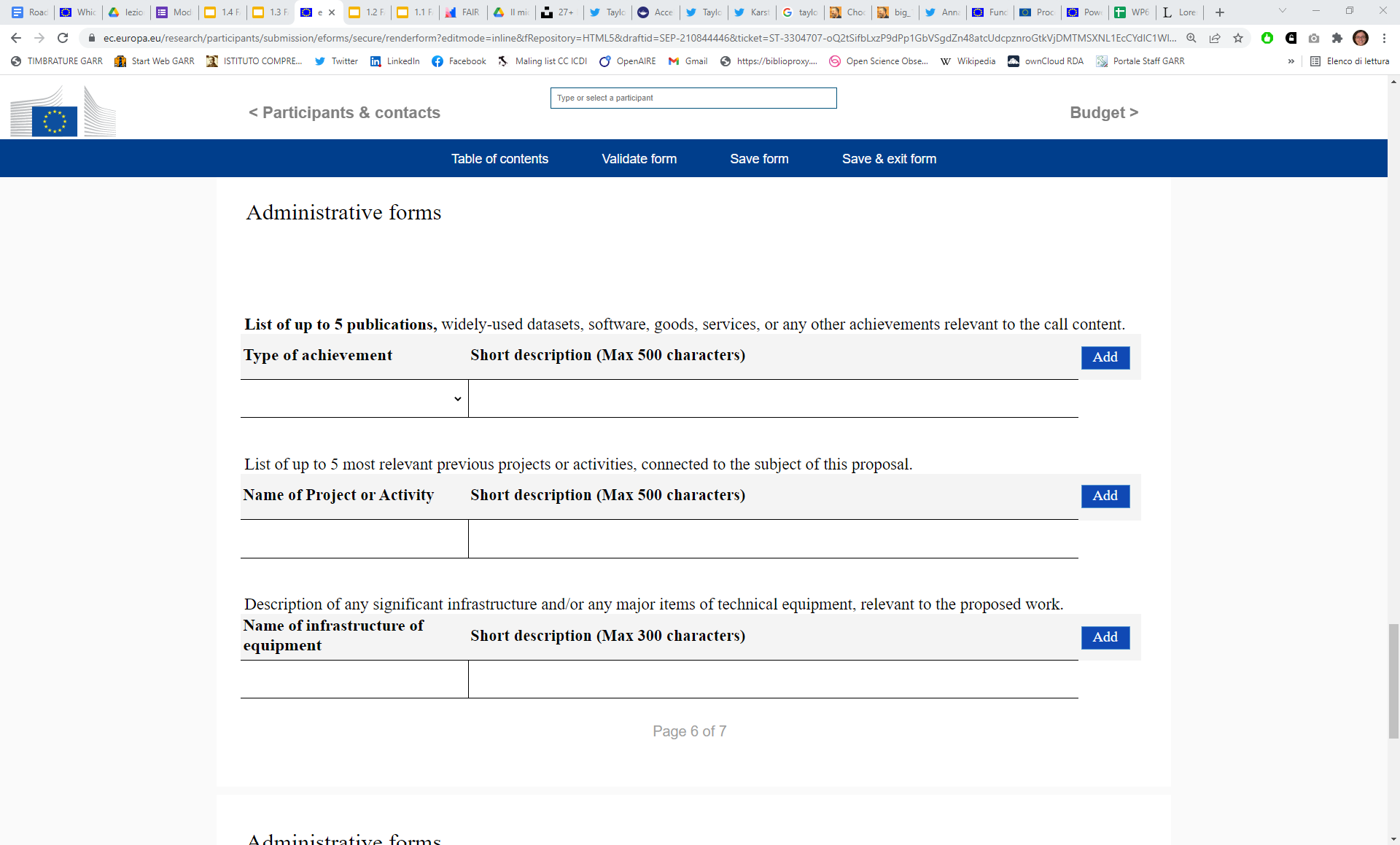 https://forms.gle/V779q4sAqNYkAtcG6
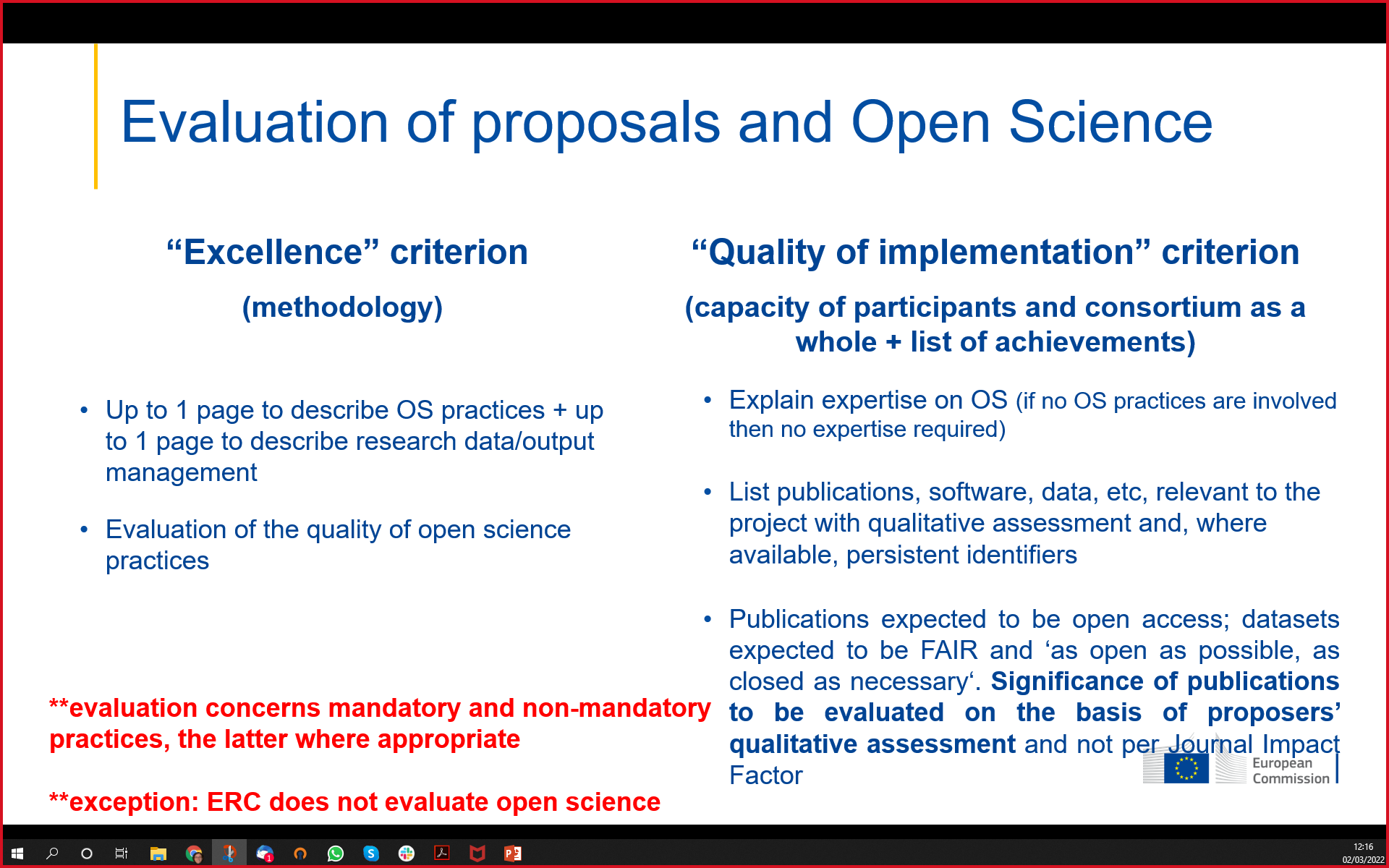 Courtesy of Victoria Tsoukala, April 21, 2021, Webinar: A successful proposal for Horizon Europe: Scientific-technical excellence is key, but don’t forget the other aspects
Some of your answers
Useful examples
taken from a successful Horizon Europe proposal
Main concepts of scholarly communication
Basic components of the Research Lifecycle
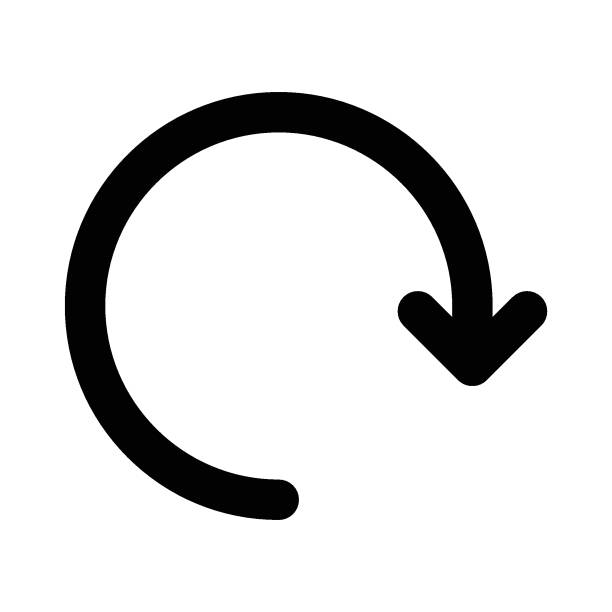 -New methods
and tools
-New research questions and usesREUSE & REPURPOSE
PRELIMINARY 
STAGE
-Idea & hypothesis 
-Search for partners & funding
-Literature review
-Proposal writing
RESEARCH &
DEVELOPMENT
-Simulation, experiment, observation
-Collect or reuse data
-Manage data
-Analyze data 
-Share data
RESULTS AND OUTPUTS
-Writing articles
-Check compliance with funder mandates
-Submission
-Peer review
-Publication
-Dissemination
LONG TERM PRESERVATION
(ANY OUTPUT)
-Choose a repository
-Choose access rights 
-Choose licences (here you can enable reuse and repurpose)
-Deposit
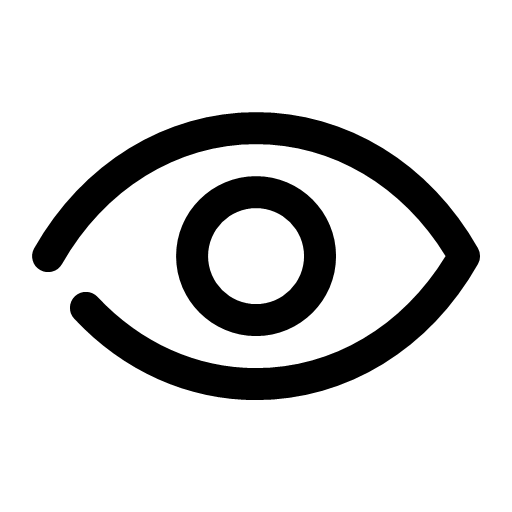 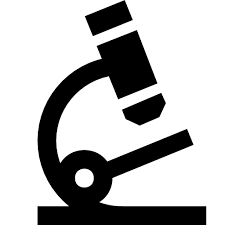 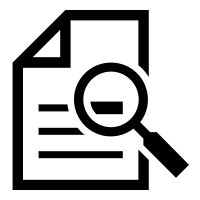 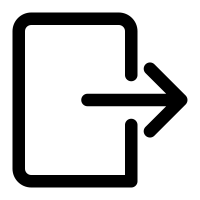 There are a lot of networking and externally oriented activities!
[Speaker Notes: many of these activities are outward-looking, externally oriented; there networking activities - in the early stages - and then sharing knowledge with the rest of the scientific community, but also actions to allow others to build on what has been produced.]
The life of a scientific article
Or Author Accepted Manuscript.The last version you send to the editor before the acceptance notice. This version has the very same contents of the one to be published in the journal, including peer-review contribution
Version of Record
Post-Print
Pre-Print
Or Published Version. This is the version you can download on the journal website. It includes editorial layout which makes it differ from the Post-print.
Or Manuscript. The original version you send to the editor in the submission process. does not contain peer-review contributions
1
2
3
Editorial Check
Peer-Review
Copyright Signature and Editorial Layout
Publication and Profit
Preparation and Submission
A formal “quality assurance” mechanism.
An author's scientific work undergo to the scrutiny of others who are experts in the same field (peers).
It acts as a filter to ensure that only high quality research is published, especially in reputable journals, by determining the validity, significance and originality of the study. 
It is intended to improve the quality of manuscripts that are deemed suitable for publication.
Peer-review
It is considered one of the pillars of modern science
https://www.ncbi.nlm.nih.gov/pmc/articles/PMC4975196/
A preprint is the author’s manuscript prior to peer review and formal publication. 
Preprints can be submitted to a dedicated repository (like arXiv, bioRxiv, PeerJ, Zenodo)
Preprints
They can enable a more quick dissemination of research
Advantages of preprints
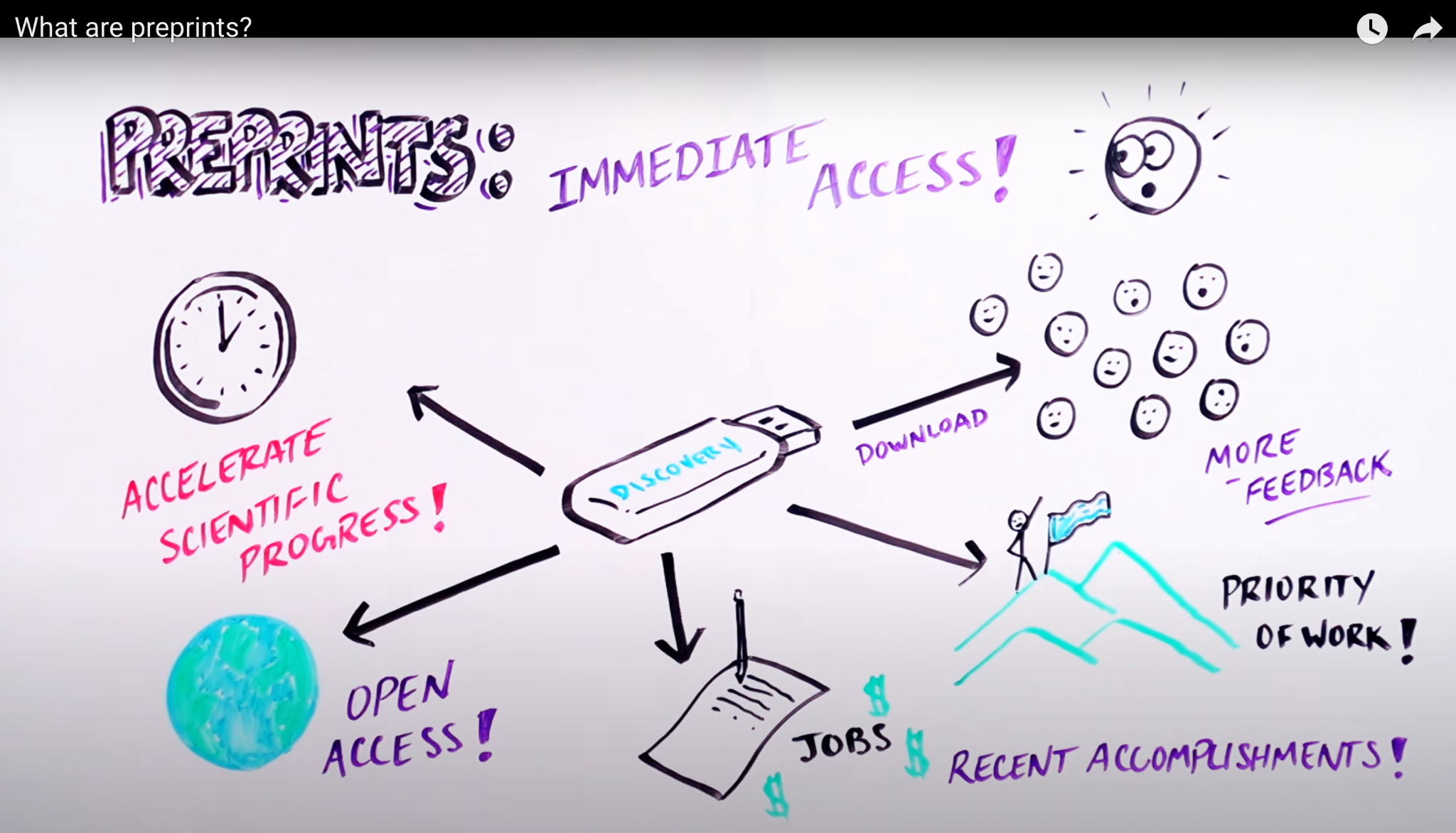 https://www.fosteropenscience.eu/learning/sharing-preprints/#/id/5ac23bbcdd1827131b90e79d
Includes peer-review suggested changes and it is identical to the published version of article in its content.
Without editorial formatting
Also known as Author Accepted Manuscript (AAM) or Accepted Version
Postprints
A postprint is the last version sent to editor before formal submission notice
Includes editorial formatting (i.e. columns, text font, page/volume/issue numbers, journal title etc.) 
Can be downloaded from Journal website
Includes copyright disclaimer by publisher
Also Known as Published Version
Version of Record
The version of record is the article published on the journal
Can be applied for:
Commercial OA Journals (PLoS, BioMedCentral…) 
the so called open choice in hybrid journals

 They can be paid by the author (Gold OA), the author’s institution or funder (Diamond OA)
Article Processing Charges
Also known as ‘publication fees’
The period during which the scientific article is available only on the publisher website and not to the general public.
During the embargo period the article is already deposited in a online repository, but not accessible.
Embargo
Beware! No embargo allowed in Horizon Europe
Repository
An open-access repository or open archive is a digital platform that holds research output and provides free, immediate and permanent access to research results for anyone to use, download and distribute. 

To facilitate open access such repositories must be interoperable according to the Open Archives Initiative Protocol for Metadata Harvesting (OAI-PMH).
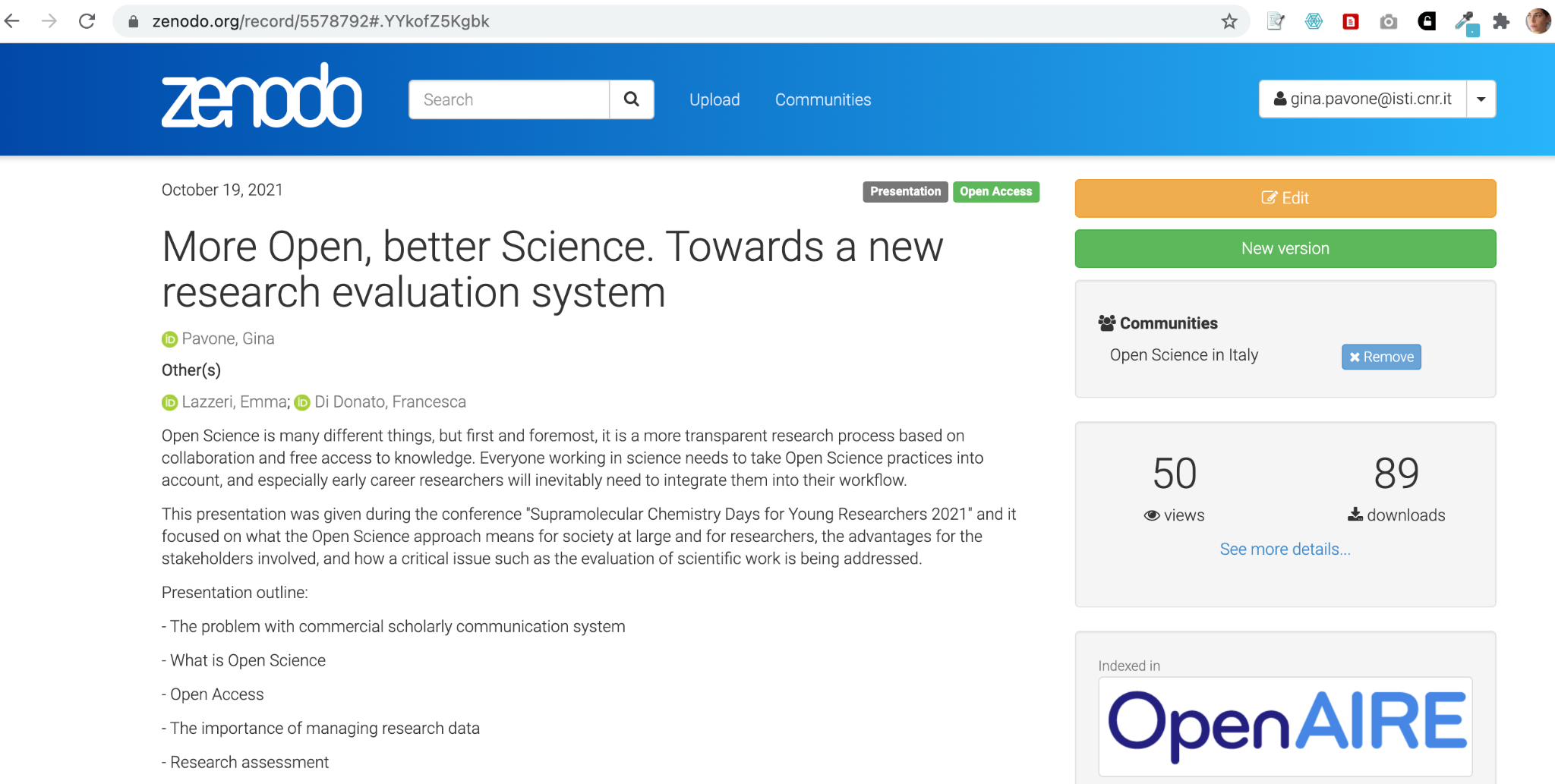 https://en.wikipedia.org/wiki/Open-access_repository
Open Access repositories
A repository stores Open Access digital objects and makes them available and downloadable. It’s accessible and interoperable through a OAI-PMH protocol and it deploys a long-term archiving policy
Thematic/
disciplinary
Literature
Why:
share and
preserve
What type of content
Who
manages
National
Institutional
Data
Catch-all
Key components
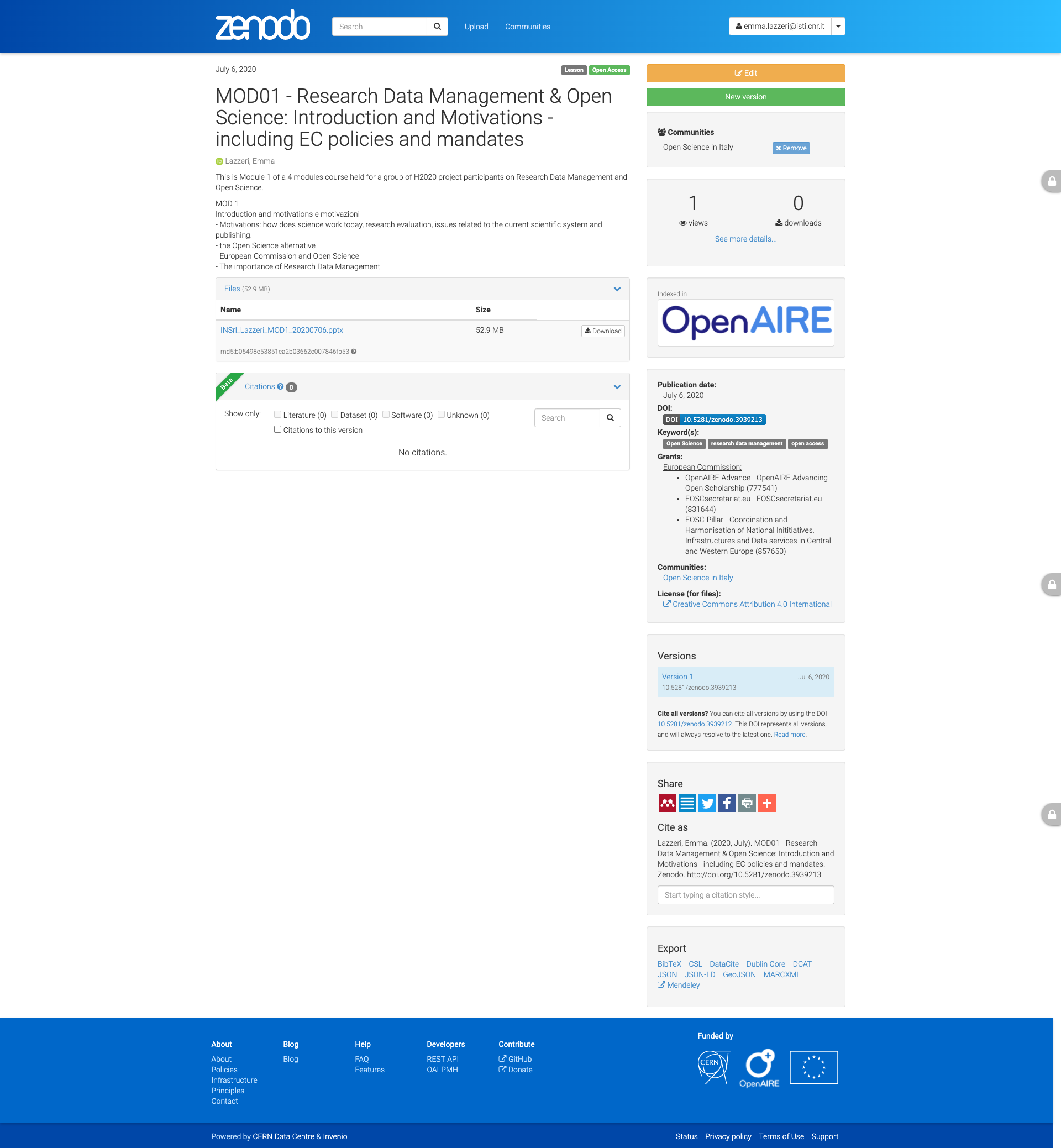 Digital Object
In the context of scholarly communication: refers to any research result in its digital form, which can be uploaded into a repository (and possibly openly shared).

Examples: articles (pdf), datasets, software, images, videos, reports, posters or conference presentations, lectures (ppt), etc ... 

Metadata
Data about the DO 

Payload
The digital object (or digital objects) uploaded for deposit (and maybe shared). Also includes accompanying or description file (readmefile, etc ...)
Metadata
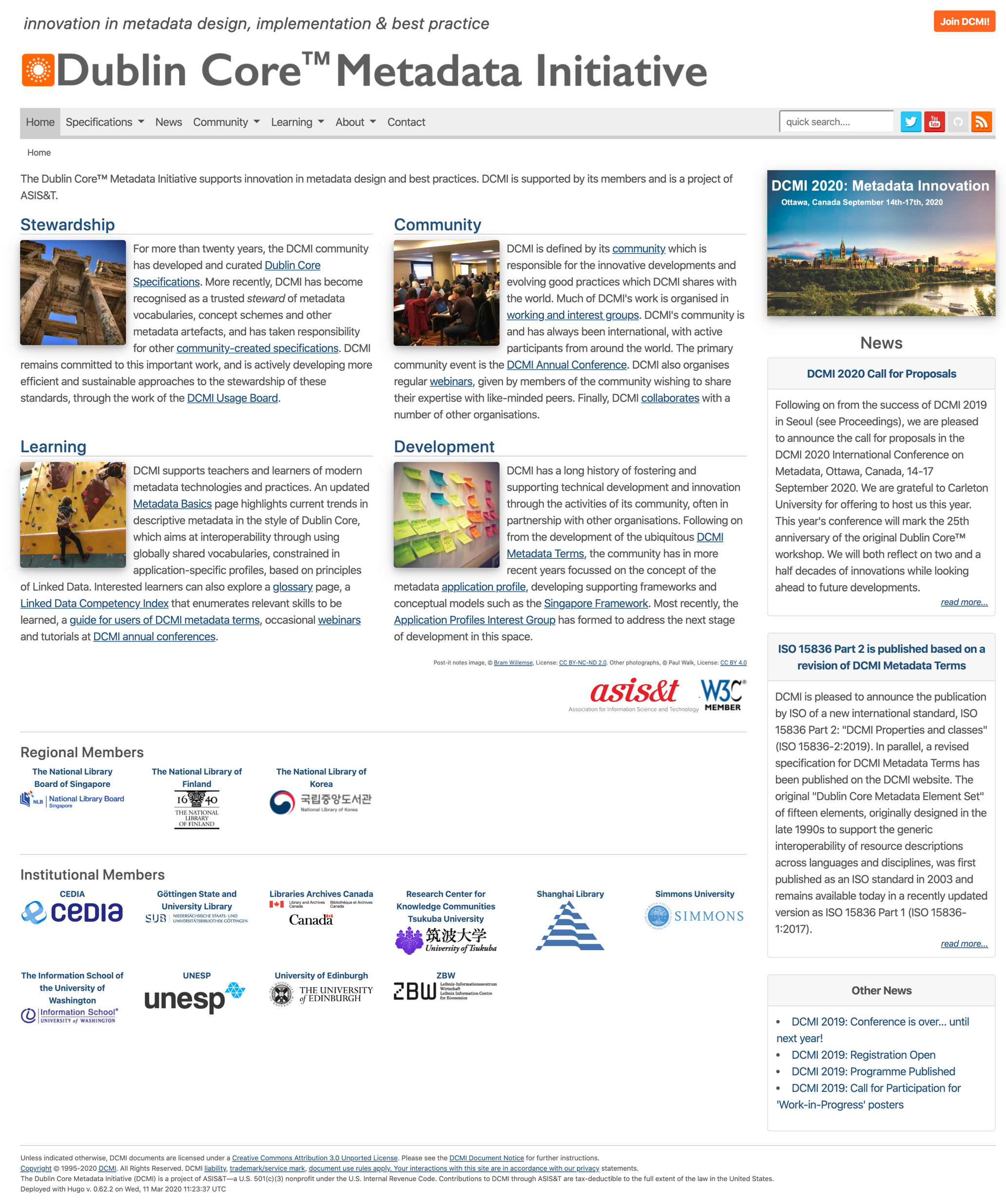 Data describing data
Very important for:
Access
Comprehension
Process

Can be added manually or automatically
There are discipline specific standards
Persistent identifiers
A persistent identifier (PI or PID) is a long-lasting reference to a document, file, web page, or other object.
The term persistent identifier is usually used in the context of digital objects that are accessible over the Internet. 
Typically, such an identifier is not only persistent but actionable: you can plug it into a web browser and be taken to the identified source.
An example: DOI (Digital Object Identifier) aims to be resolvable, usually to some form of access to the information object to which the DOI refers.
This is achieved by binding the DOI to metadata about the object, such as a URL, indicating where the object can be found.
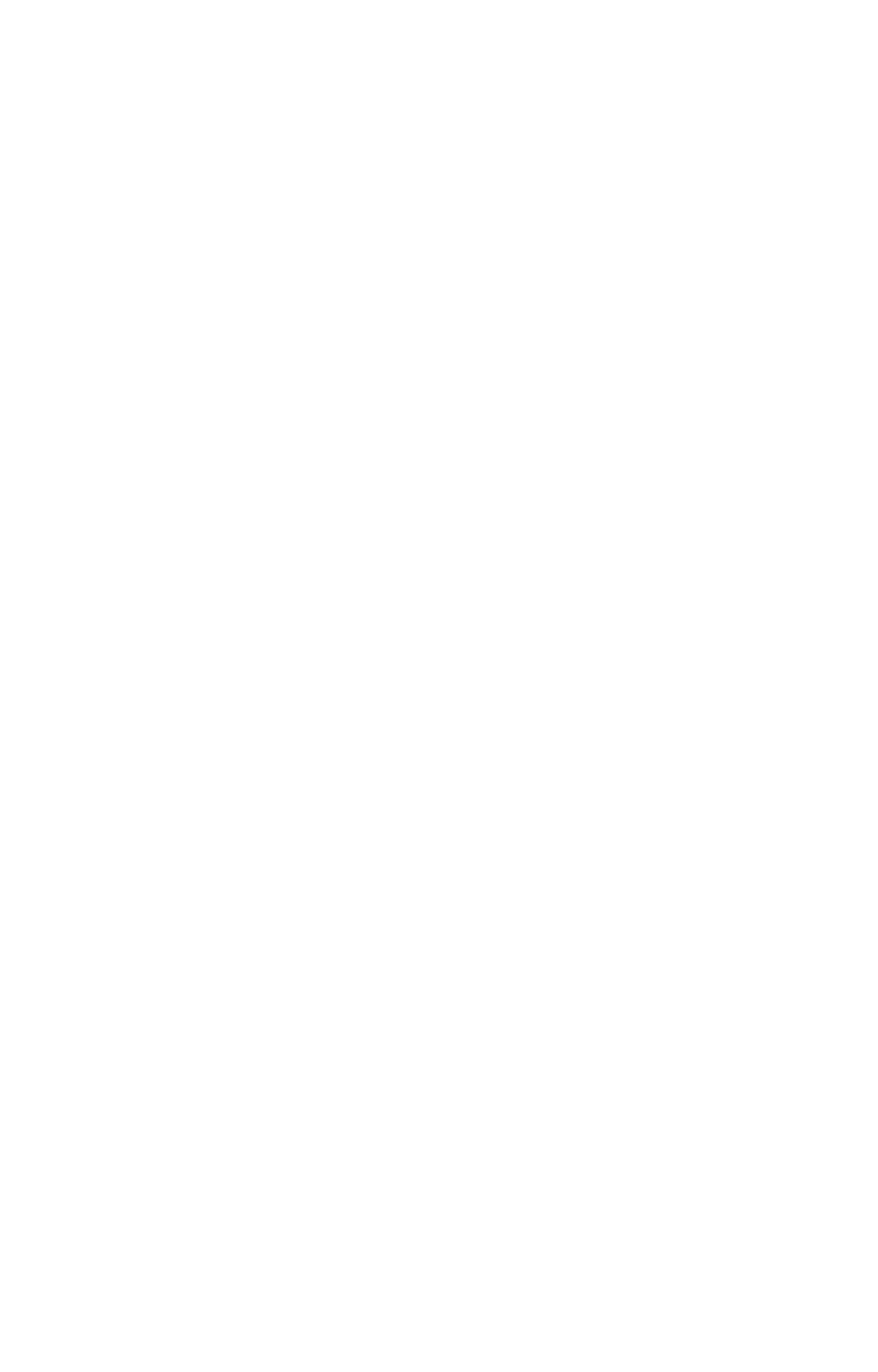 Open Access
Research Outputs are available to anyone without costs or any other access barrier. And they are freely reusable!
Free
Online
Availability
Immediate
Open Access
Re-use rights
Research papers
World- wide
Research outputs
The benefits of Open Access
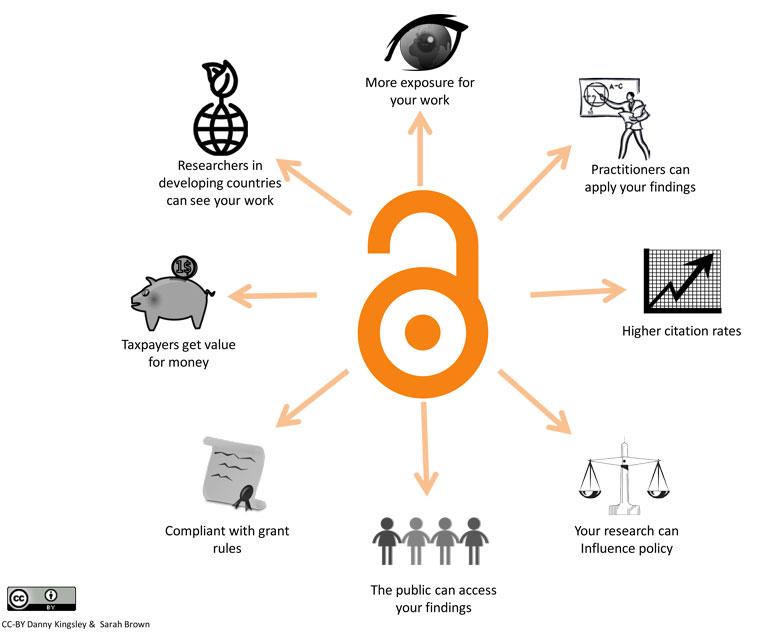 Improving reach of research
Helping to provide evidence for impact
Improved reputation for researchers and their host institution through increased citations
Improved quality of research through open, transparent and reproducible research practices
https://www.jisc.ac.uk/guides/an-introduction-to-open-access
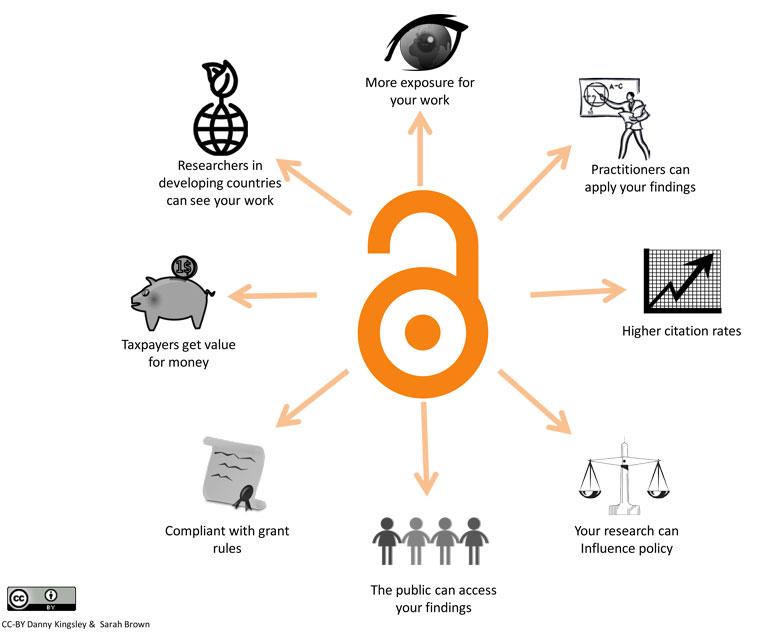 Openness to diversity
Recognize the diversity of knowledge systems and epistemologies
Adhere to principles of non discrimination
Availability of knowledge also for lower income countries
False myth
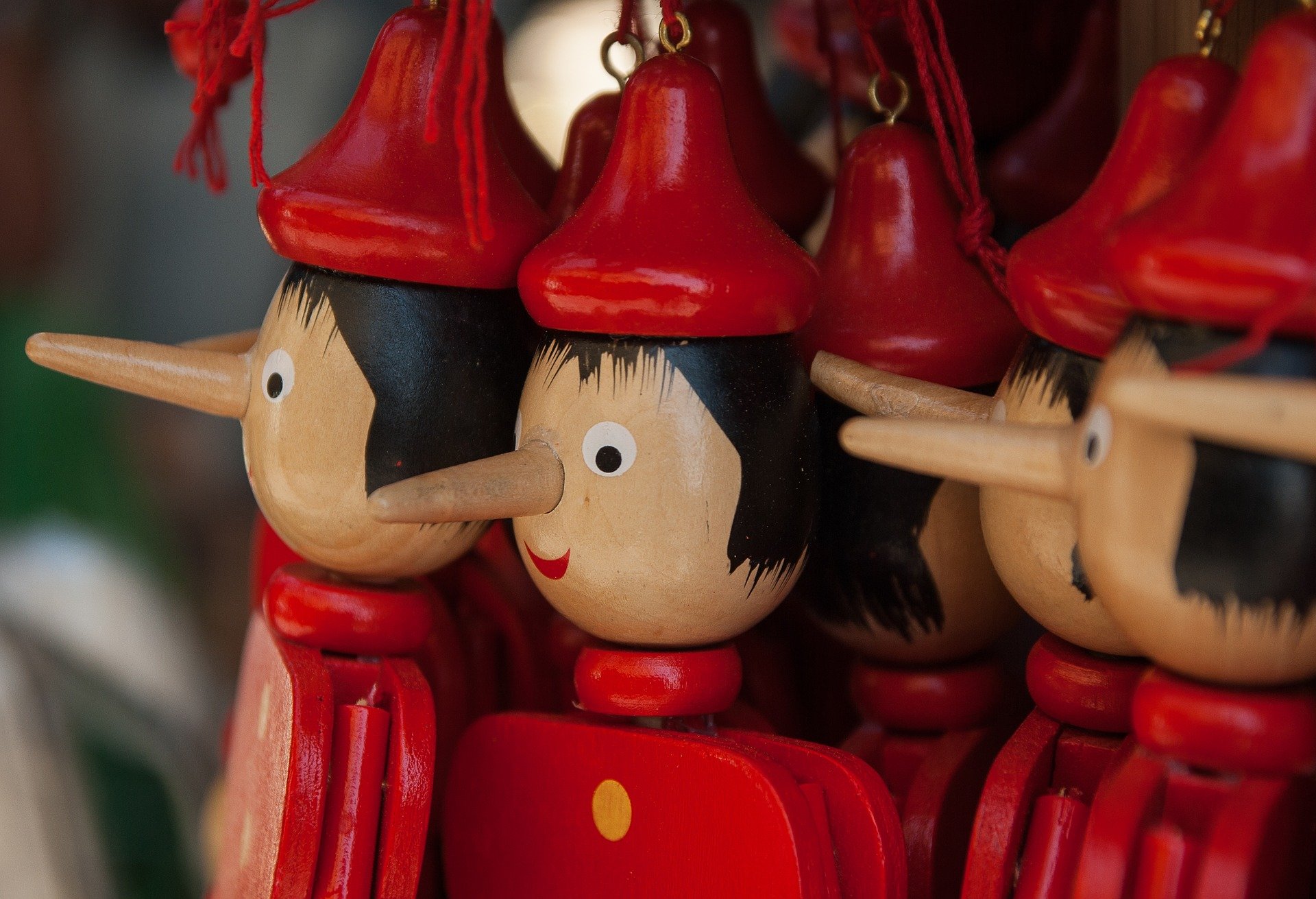 OA does not mean paying to publish!

In Open Access a distinction must be made between business models 
and accessibility
OA and business models
Examples
Who pays for what in the scholarly communication system
Business models
Examples
Who pays 
to publish
Who pays 
to read
Paying to read
In the traditional system of commercial scholarly publishing, you pay to read. Usually the costs of subscriptions are covered by Research Performing Organizations
Nature
Research nature
Science, etc.
Subscription
RPOs
No one
Paying to publish
In some OA journals APCs are usually charged to the corresponding author. In diamond OA, publication costs  are borne by the institutions.
Plos, MDPI, Frontiers, IEEE access etc.
Gold OA
No one
Author
RPOs/RFOs/
Research community
ORE, Open Edition, SciPost, Open library of Humanities, Milano university press etc.
Diamond OA
NO one
Paying for both
This is referred to as double dipping. At the same time the journal gets money for the subscription and for access to the single paper.
Open Choice by Elsevier, Wiley, IEEE, Springer Nature, etc.
Hybrid
RPO
Author
OA and business models
Examples
Who can access what in the scholarly communication system
Business models
Examples
Who pays 
to publish
Who pays 
to read
Who can access?
Nature
Research nature
Science, etc.
Only subscriber RPO affiliated personnel.
Subscription
RPOs
No one
Author pays to publish
Plos, MDPI, Frontiers, IEEE access etc.
Gold OA
No one
Everyone
Author
RPOs/RFOs/
Research community
ORE, Open Edition, SciPost, Open library of Humanities, Milano university press etc.
Everyone
Diamond OA
NO one
Author pays to publish
Open Choice by Elsevier, Wiley, IEEE, Springer Nature, etc.
Everyone can access the article 
under Open Choice.
Only subscriber RPO affiliated personnel can access articles not under Open Choice
Hybrid
RPO
Author
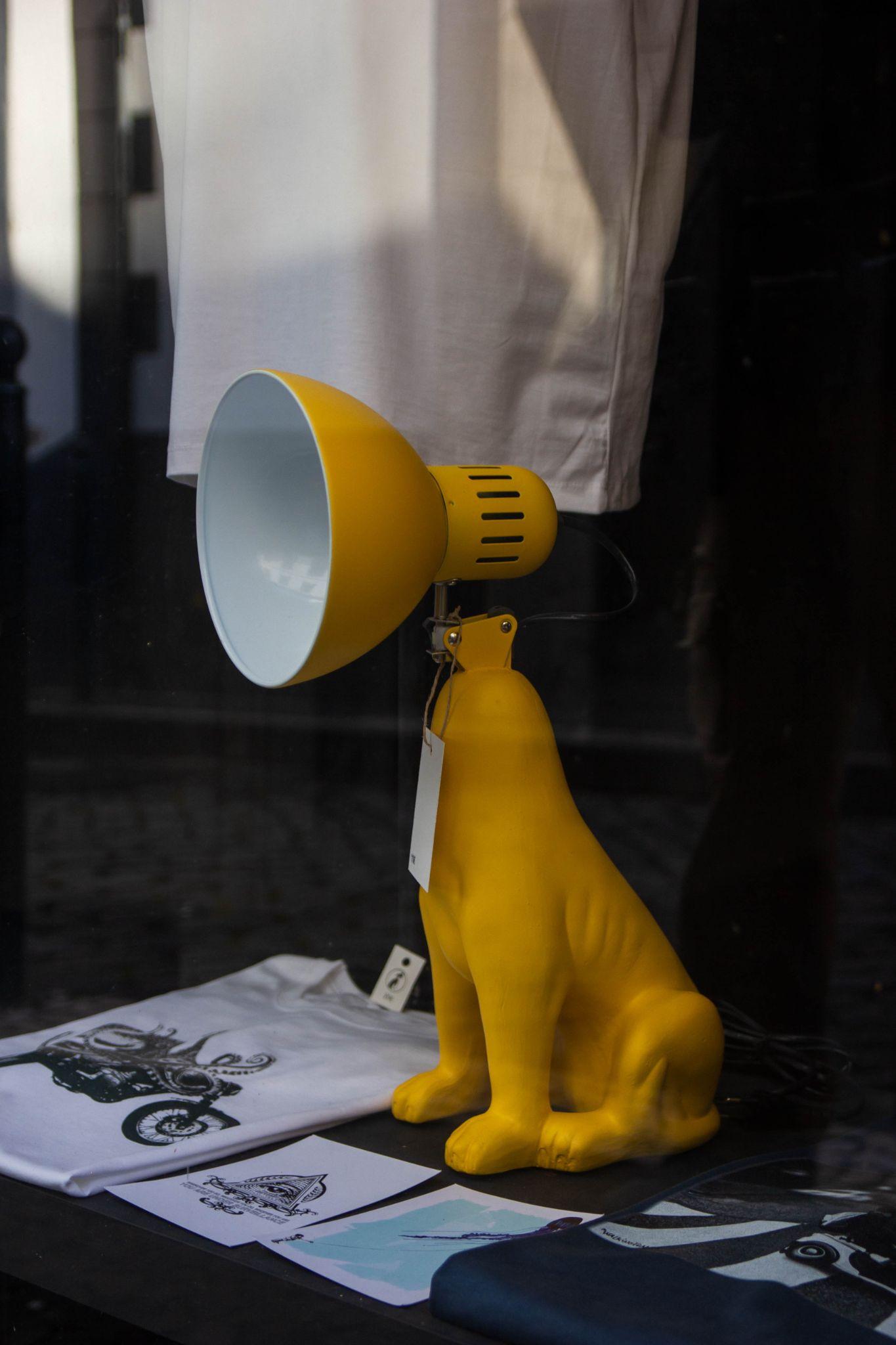 Beware of hybrid!
Journals that at the same time sell both the subscription and the fee to make OA the single article
This is not supported by HE EC programme and PlanS funders
Photo by Maria Lupan on Unsplash
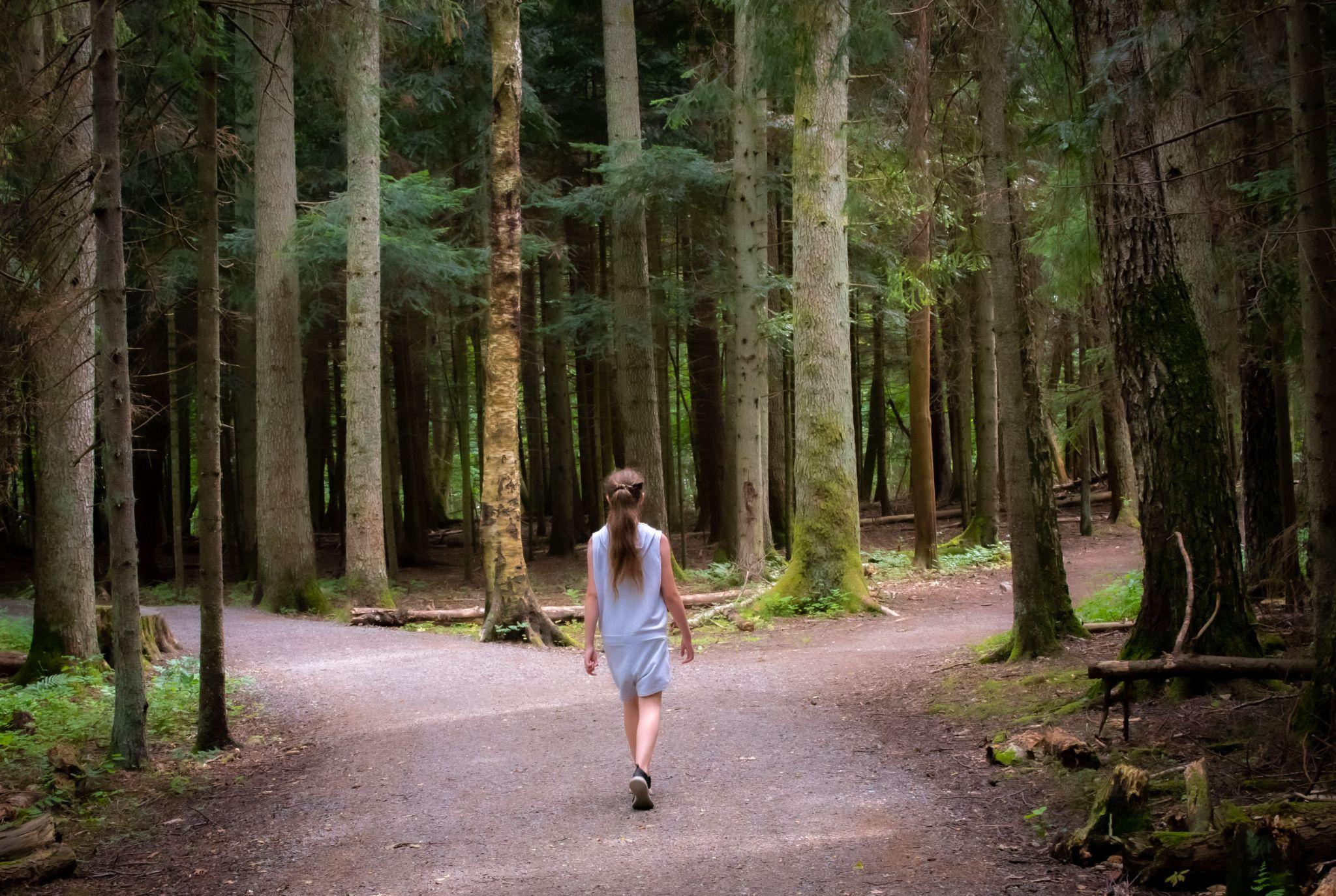 There are other roads to Open Access
Photo by Einar Storsul on Unsplash
Roads to Open Access
Green Open Access
Through the version allowed for Open Access (check editorial policies)
Deposit this version in a trusted repository (institutional, disciplinary or catch-all, i.e. Zenodo)
Beware to copyright and embargo periods of the publisher/journal: https://v2.sherpa.ac.uk/romeo/
Gold Open Access
Immediate, unrestricted access to the published article
Open Access Journal - no fee or any type or restriction to read, download, share, and reuse
Usually no copyright transfer and use of CC licence
 In 26% of OA journals authors pay APCs (article processing charges)
How to do Green OA in practice - step 1
Choose you journal and then:

Check your obligations (does your funder have specific OA mandates from funder or institution? does the author have an obligation on rights retention strategy?)

Check the journal editorial policy (sherpa romeo): what is the version (pre-print, post-print, version of record) you can deposit?

Check existing agreements between publisher and the institution (eg: transformative agreements)
How to do Green OA in practice - step 2
Choose your repository

Check your institutional policy and existing repository (eg. IRIS)

Check eventual limitations from publisher policy (eg. Elsevier)

Check eventual limitations from funder policy (eg. trusted repository)
How to do Green OA in practice - step 3
Publish:

Send the pre-print

Deposit the OA version in your institutional repository as soon as you are noticed with acceptance

Set the access rights (open/embargo) and licence your copy (CC-BY, etc):  check this on Sherpa Romeo
Exercise 

What is your journal Green Open Access Policy?
Exercise (not mandatory but helpful!)
Choose a Journal (eg. the last journal you published in or the one you wish as a venue for your research, otherwise, check Journal Computers in Industry, ISSN: 0166-3615)
Check the journal policy on Sherpa Romeo (https://v2.sherpa.ac.uk/romeo/) or on the journal/publisher website and answer the following questions:
Can you clearly identify the journal open access policy?
Does the journal provide a policy for Green Open Access?
Given the Journal policy, are you allowed to deposit a version of your paper in your institutional repository?
If answer to question c. is “Yes”:
Is any OA fee necessary?
Which version can you deposit?
Is any embargo period envisaged?
What licence can you associate with the OA version?
Are there any further restriction/obligation regarding the deposit?
Given the Journal policy, are you allowed to deposit a version of your paper in repositories others than your institutional repository?
If answer to question e. is “Yes”:
Is any OA fee necessary?
Which version can you deposit?
Is any embargo period envisaged?
What licence can you associate with the OA version?
Are there any further restriction/obligation regarding the deposit? 
Is there any transformative agreement ongoing between your institution and the publisher?
This presentation is part of a project that has received funding from the European Union’s Horizon 2020 research and innovation programme under grant agreement Nos 857650 (EOSC-Pillar), 824087 (EOSC-Life), and 676559 (ELIXIR-EXCELERATE), and was supported by the Italian Computing and Data Infrastructure (ICDI).
This presentation is released under a CC-BY 4.0 licence. To cite this presentation, please copy and paste:
Pavone, Gina, Lazzeri, Emma, Carta, Claudio, Chiara, Matteo, & Quaglia, Federica. (2022, March 11). Practical course on FAIR Data Stewardship in Life Science. Zenodo. https://doi.org/10.5281/zenodo.6323375.
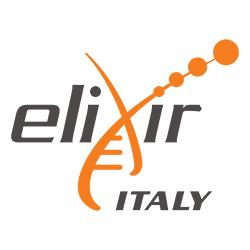 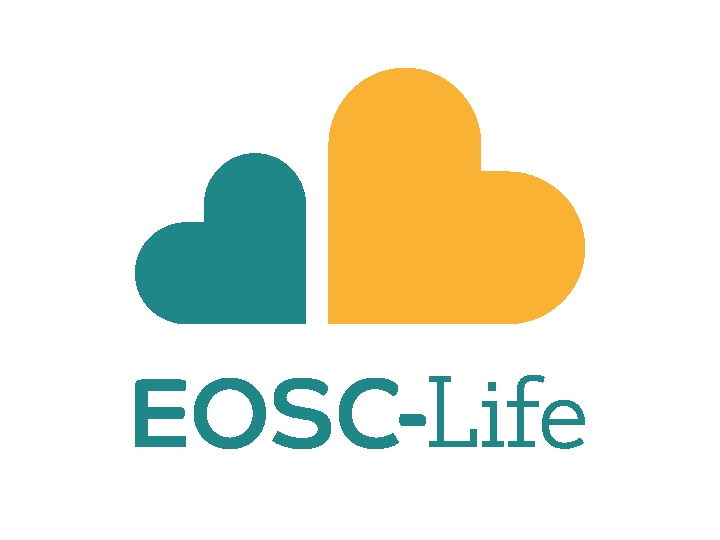 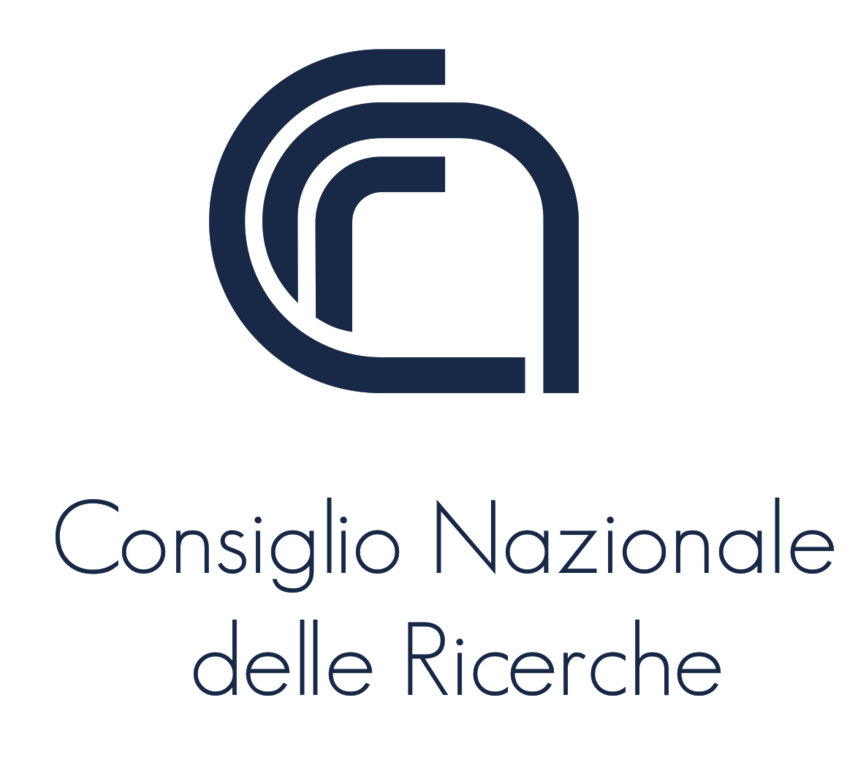 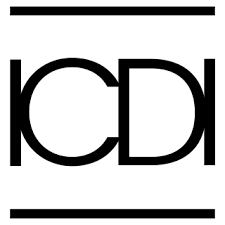 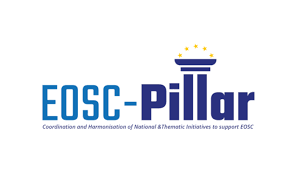 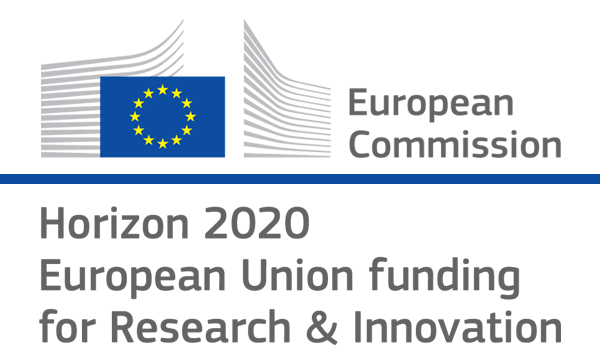 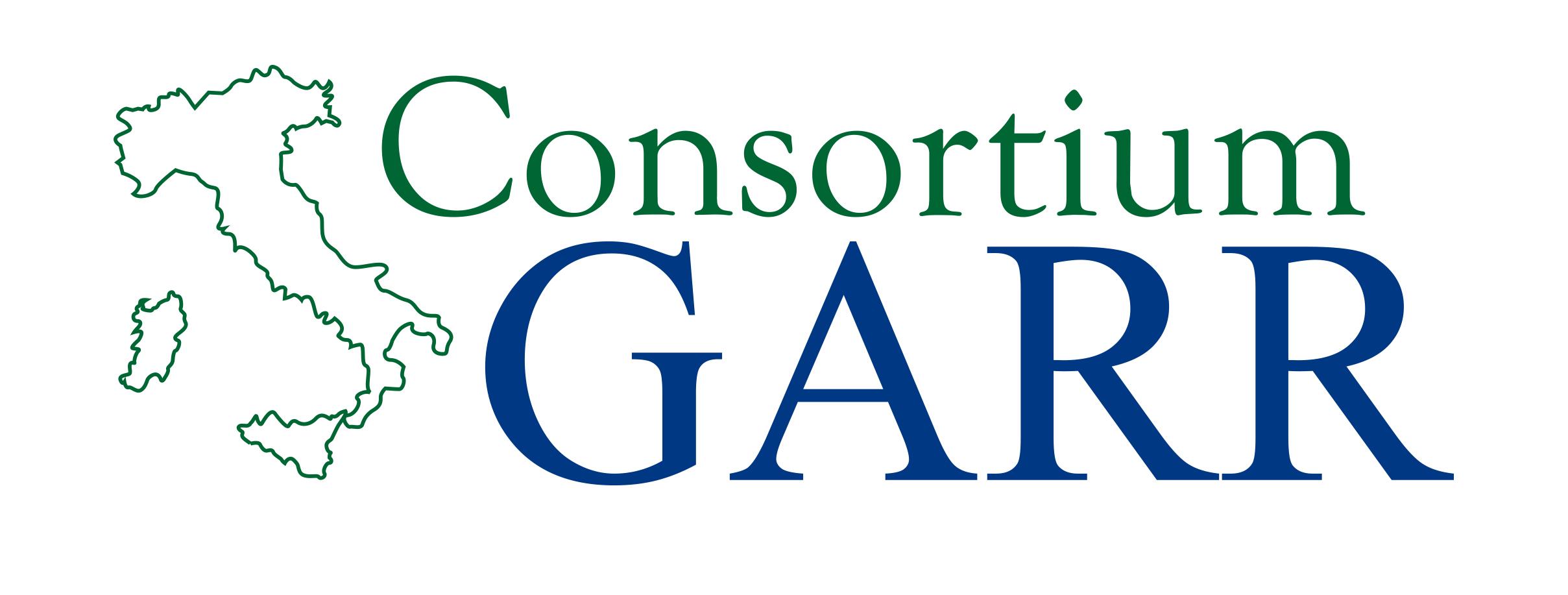 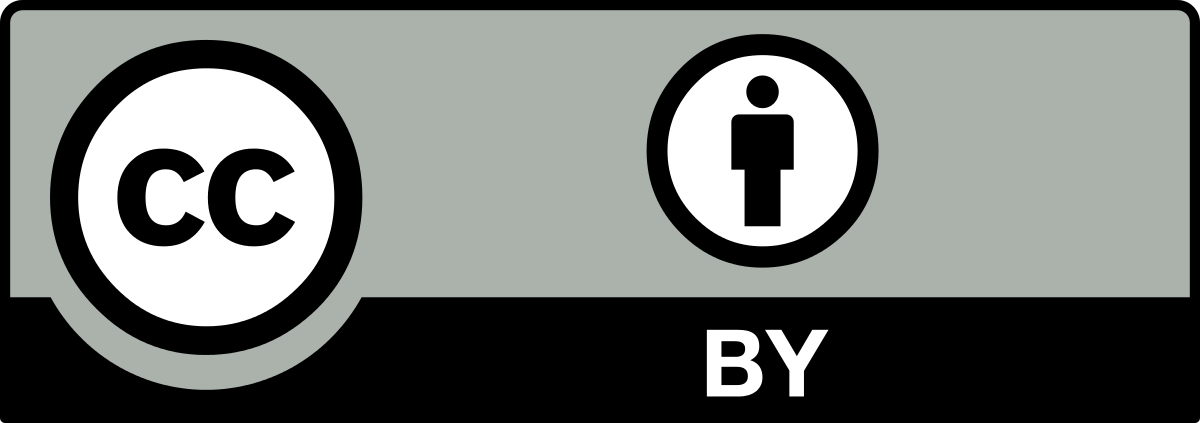